Prévention par prothèse synthétique lentement résorbable d’une éventration sur site de fermeture d’iléostomie
F JURCZAK (saint nazaire ) JF Gillion ( anthony)
LE CLUB HERNIE 
(Dr olivier CAS; Dr olivier Oberlin; Dr Haitman KHALIL; Dr Denis LEPRONT; Dr Marc LEPERE; Dr André DABROWSKI)
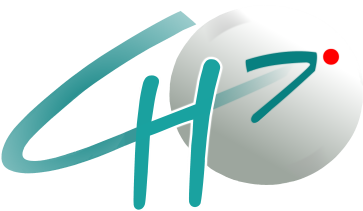 Taux d’éventration sur fermeture d’iléostomie sans doute minoré
Prise en charge dans cadre d’une pathologie lourde cancéreuse ou inflammatoire 
Pas la priorité !! Négligé !
Pour le praticien 
Par le patient 
Clinique ? Radiologique?
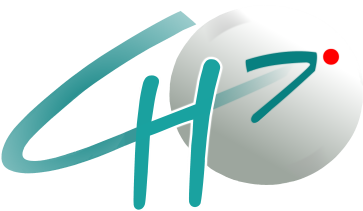 L’incidence du taux d’éventration dans les fermeture de stomies est élevée
= 30% - 35%
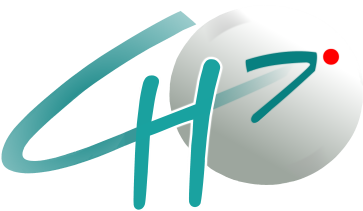 Il semble inférieur suite à un rétablissement sur iléostomie
= 13.5%      in 193 ileostomy reversals
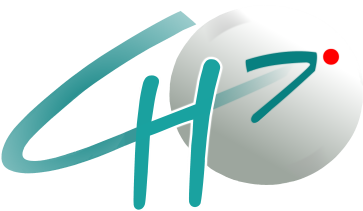 Réduction taux d’éventration avec prothèse biologique
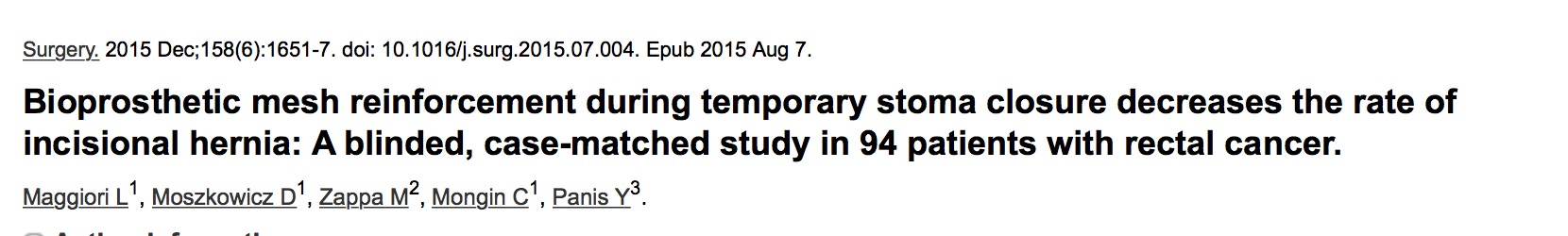 Blinded, case-matched study: Ileostomy reversal
30 bioprosthesis (Meccellis) vs 64 controls (no mesh)
1-Year Fu + CT-scan 

IH: 3% vs 19% (p=0.043)

 No additional morbidity / control group
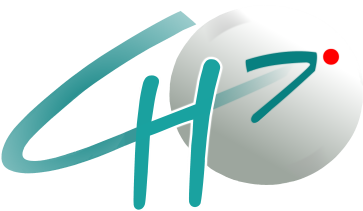 Prothèse Phasix*
Synthetic 
Monofilament
Good bacteriological clearance
Fully and slowly absorbable
Reliable resorption
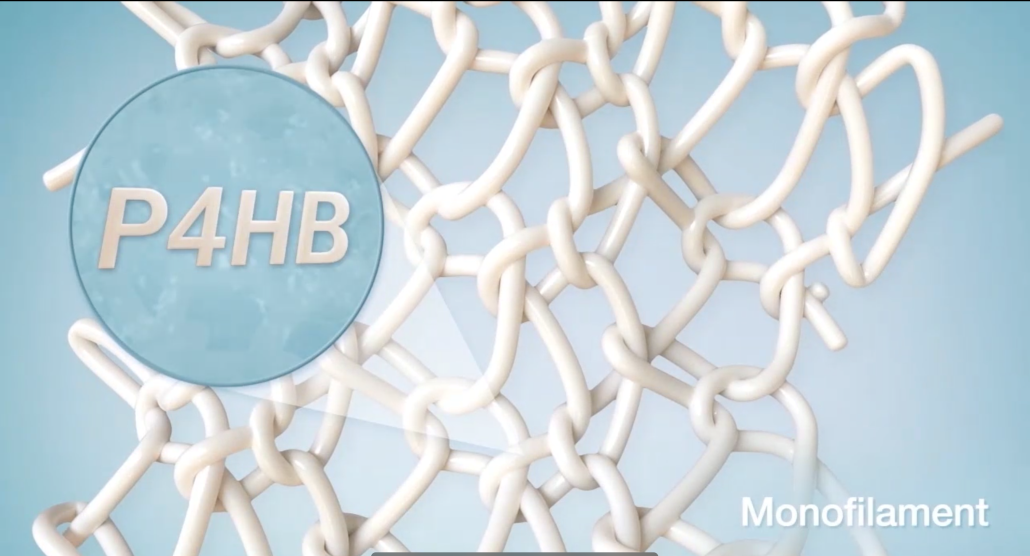 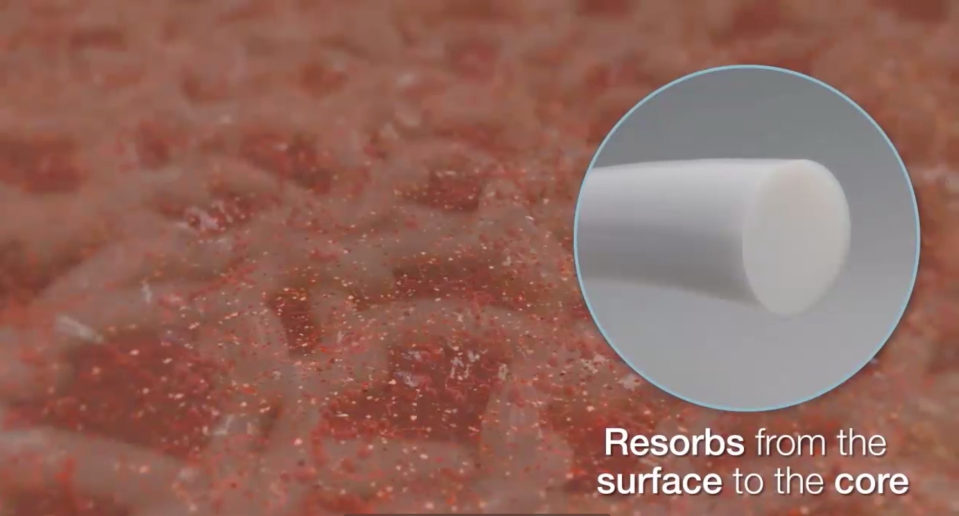 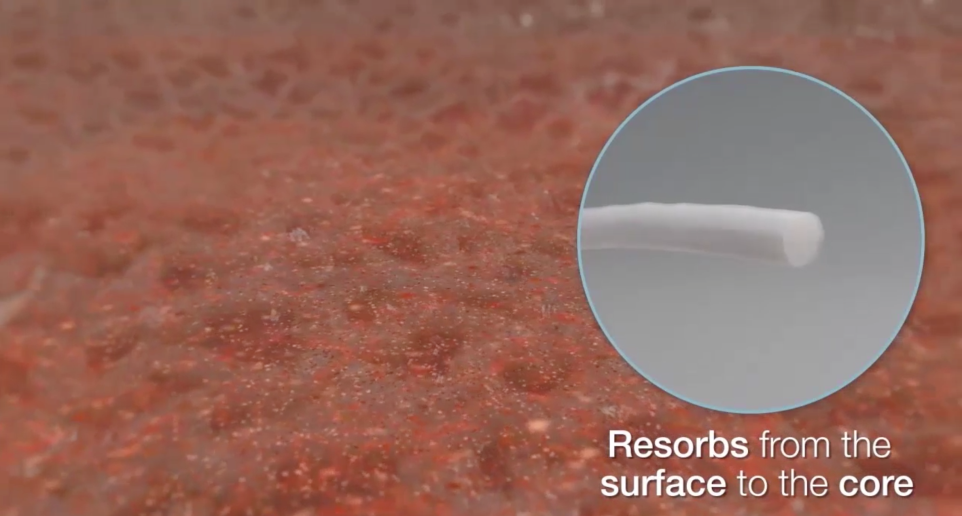 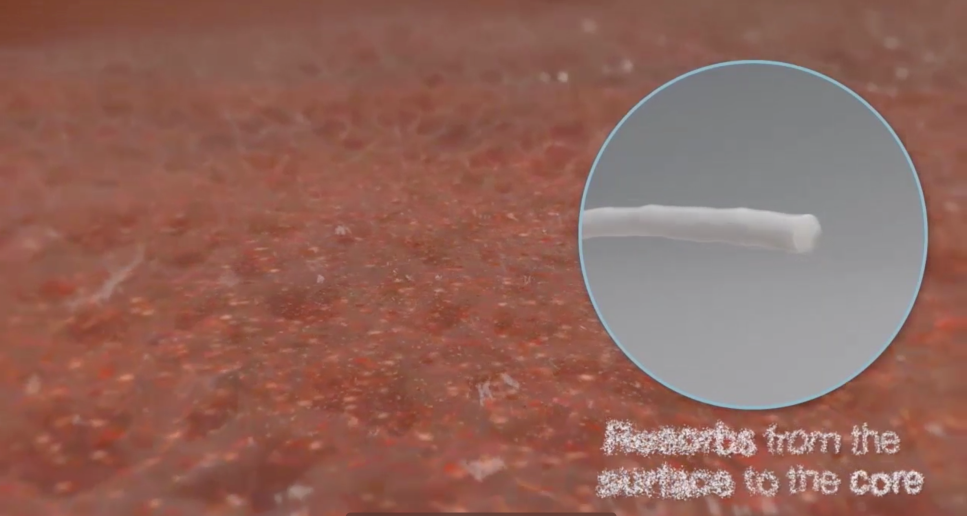 Prothèse Phasix*
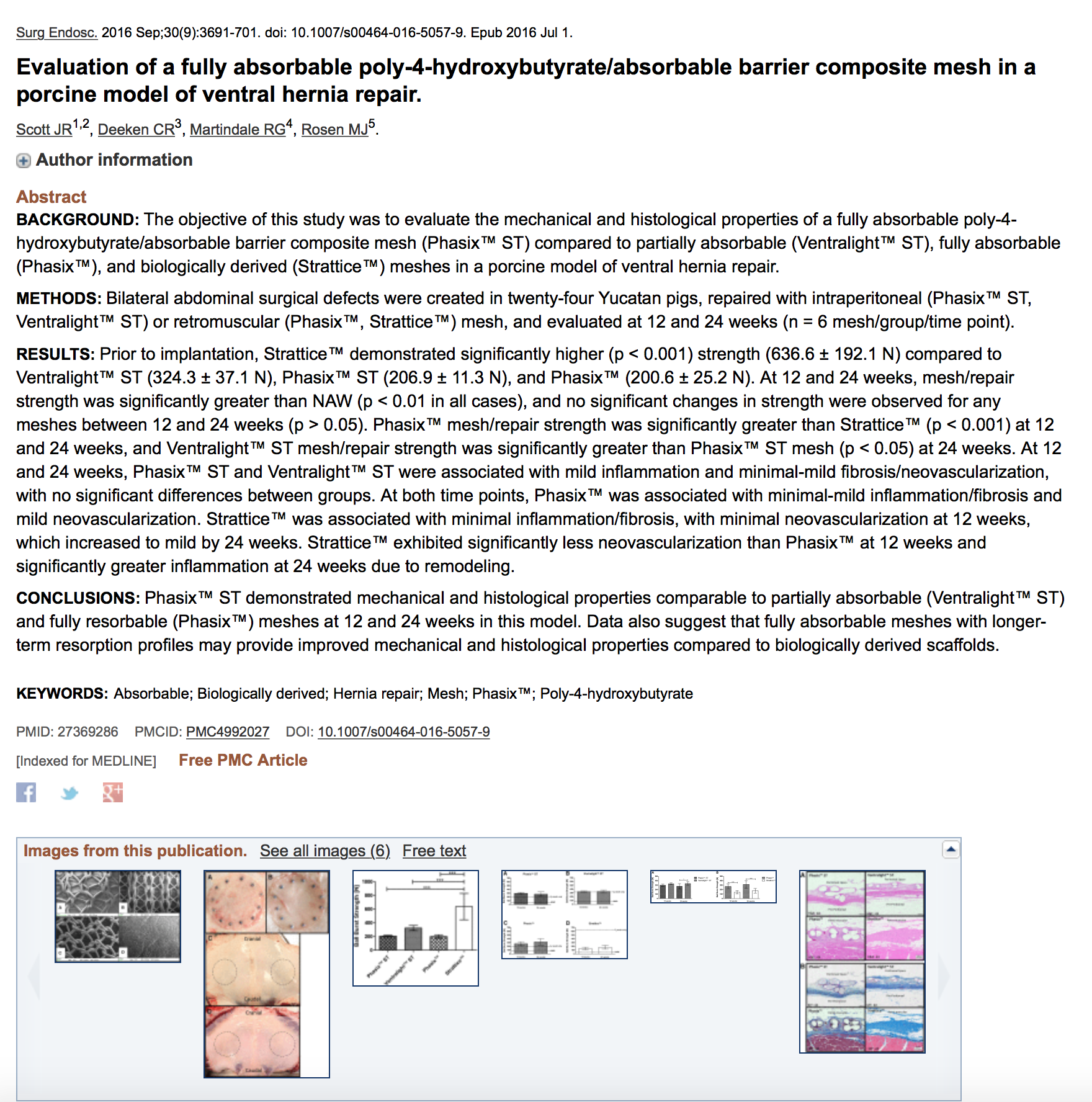 Notre ETUDE: PREVENSIX
BUTS :
Diminution du taux d’éventration après fermeture d’iléostomie 
Vérifier le taux de comorbidités en milieu propre contaminé avec cette matrice  
Utilisation d’une prothèse phasix* 
Position sublay 
Etude prospective multicentrique 
Base de donnée du Club Hernie 
Fermeture iléostomie latérale ou terminale pour une pathologie cancéreuse ou inflammatoire 
Suivi : 
morbidité à un mois 
Clinique et TDM à 1 an , 2 ans , 5 ans
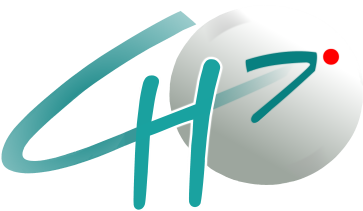 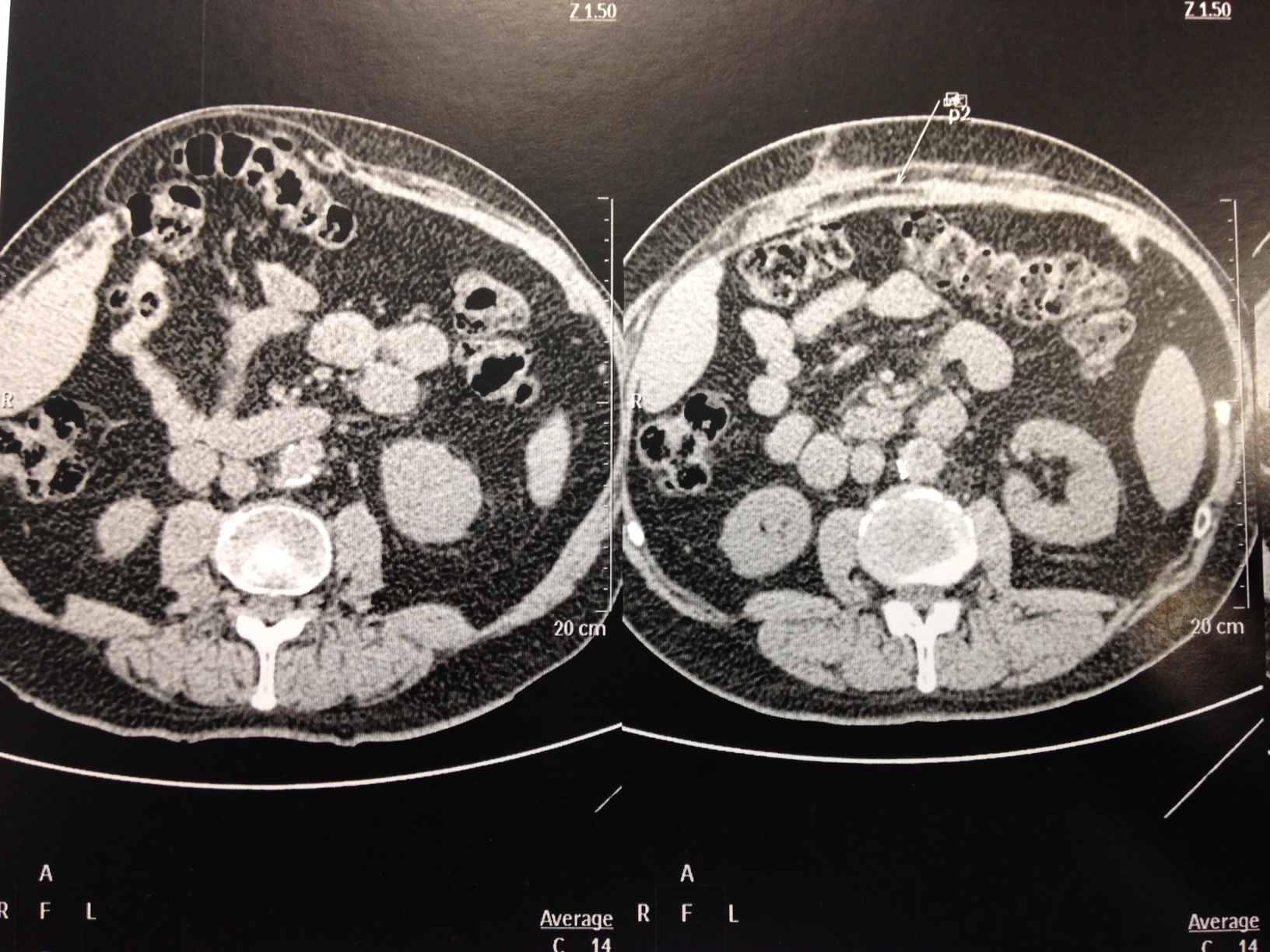 RESULTATS PRELIMINAIRES
43 patients inclus depuis septembre 2016
Phase d’inclusion en cours 
Objectif : 100 pts
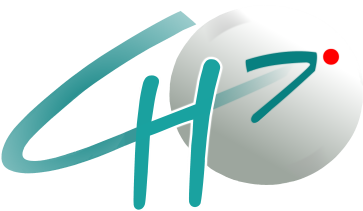 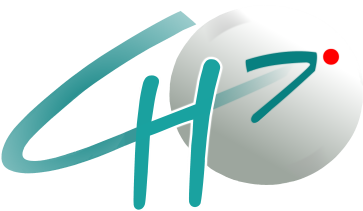 RESULTATS
31 H/ 13 F 
Age moyen 64 ( 32-86) 
BMI moyen :  25.3 Kg/m2 
ASA ½ : 27
ASA ¾: 16
Pathologie maligne: 38
Pathologie bénigne : 5
Résection ou Suture latérale
Position de la prothèse
Sublay demandé 
Rétromusculaire :32 
Pré péritonéale:11
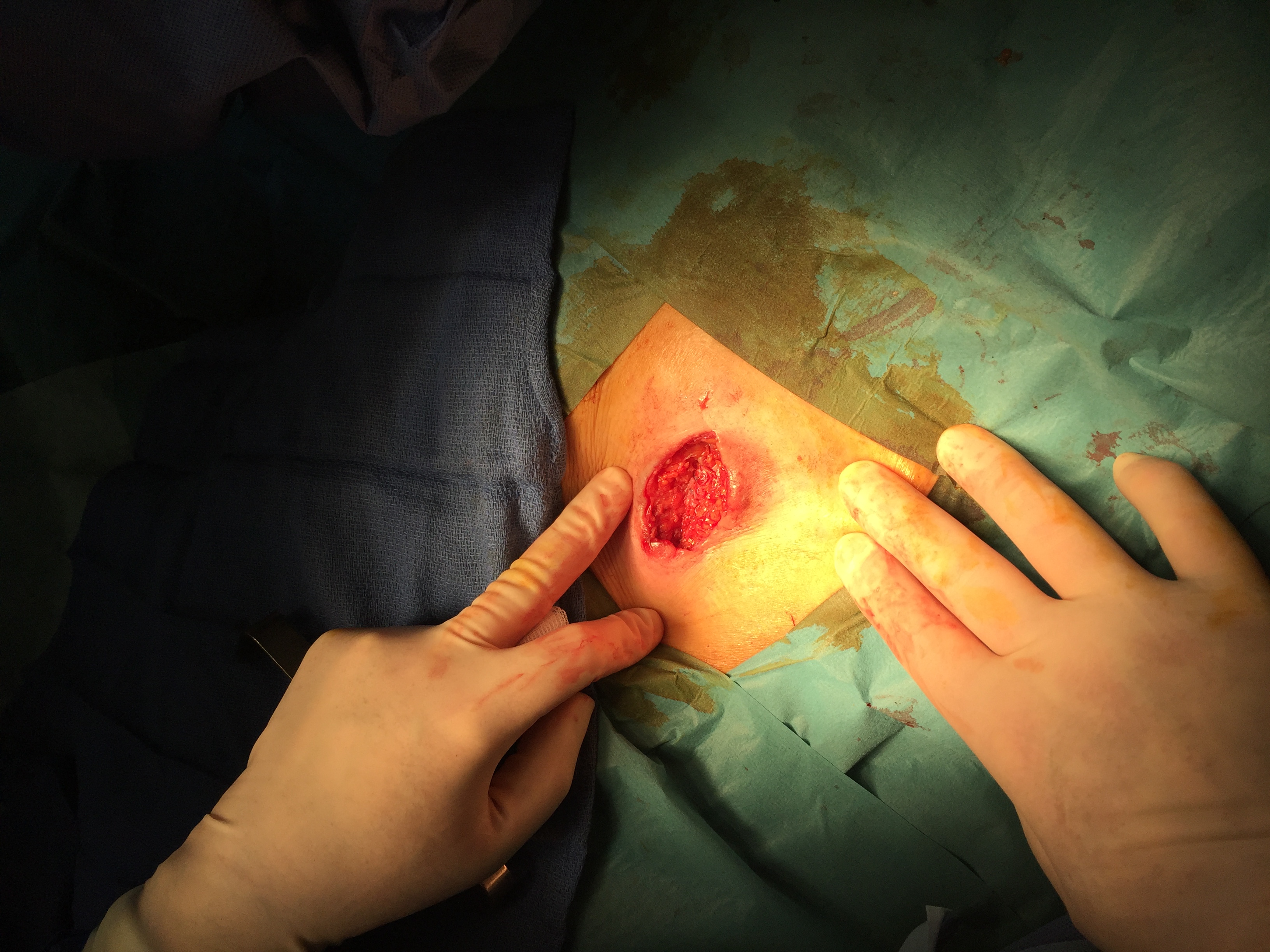 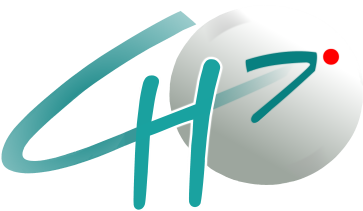 Prothèse Phasix*
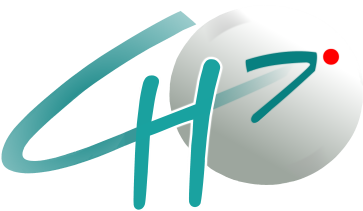 Taille moyenne ( 99 cm2)
8*8 : 19
8*10: 6
15*10: 18
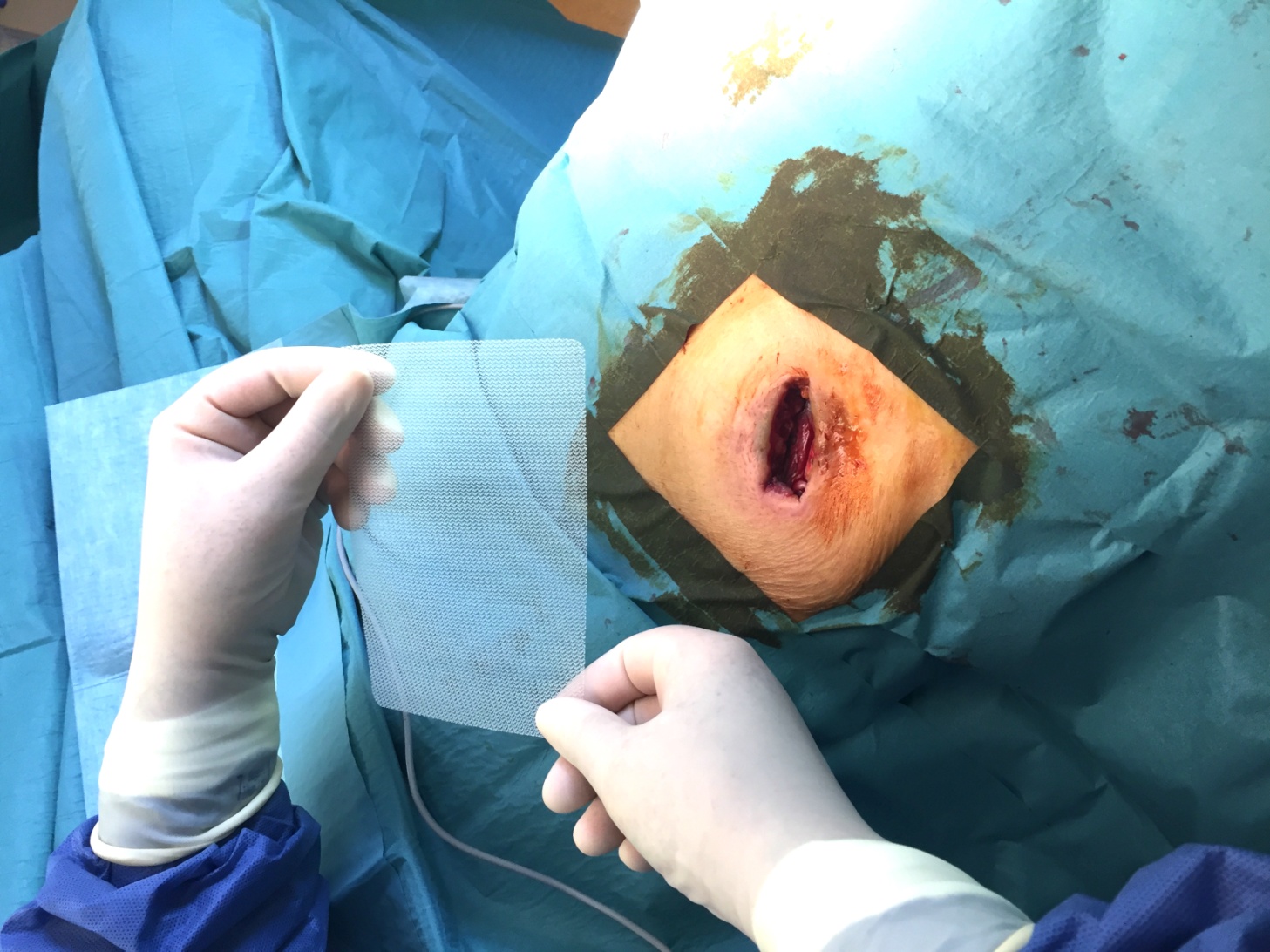 Prothèse Phasix*
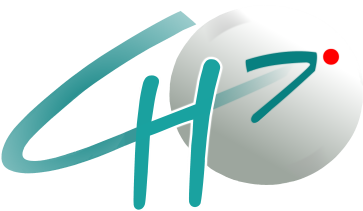 Overlap 3-5 : 31
Overlap > 5 :12

Pas de fixation:18
Suture résorbable:21
Non résorbable :4
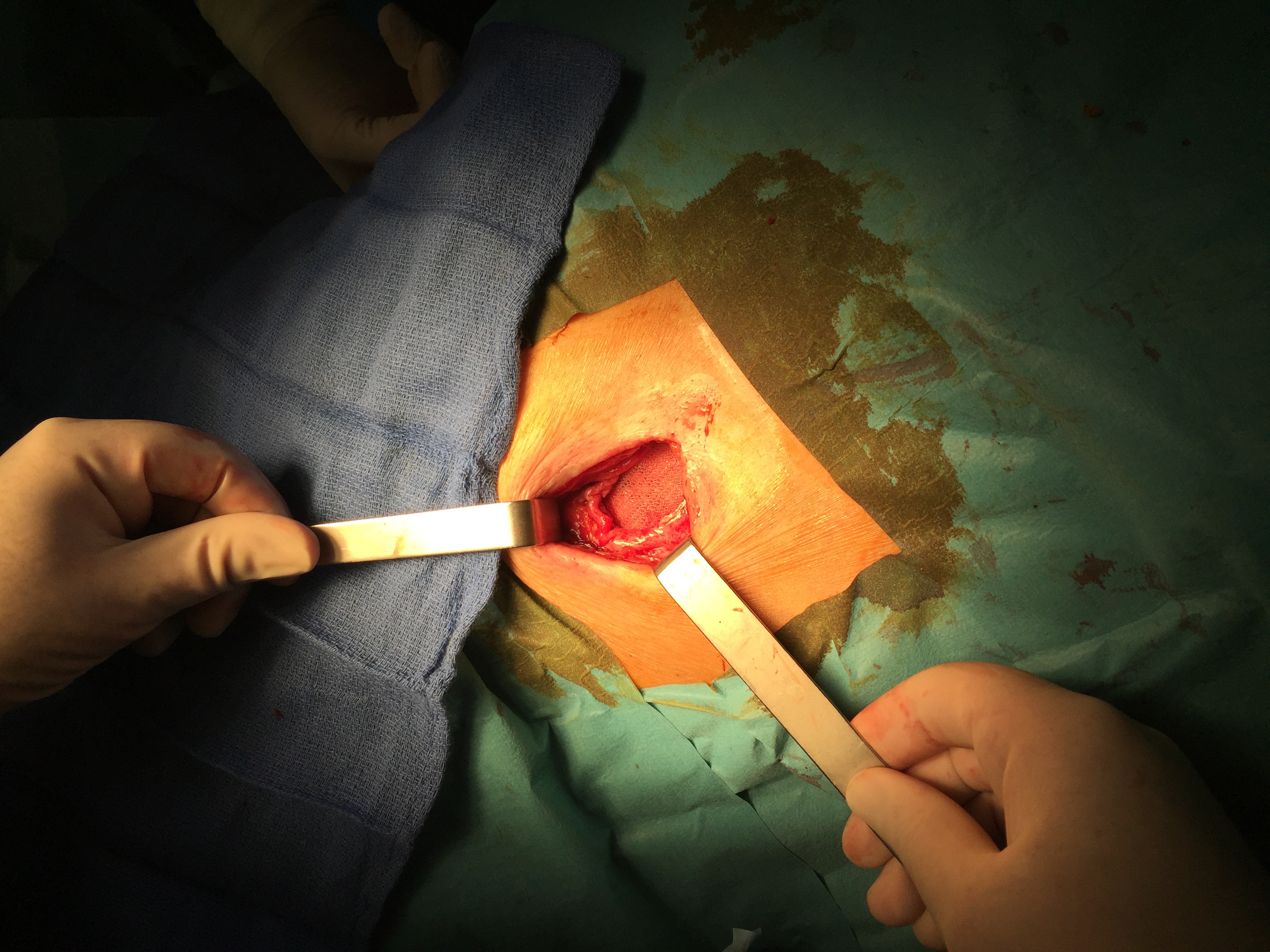 Prothèse Phasix*
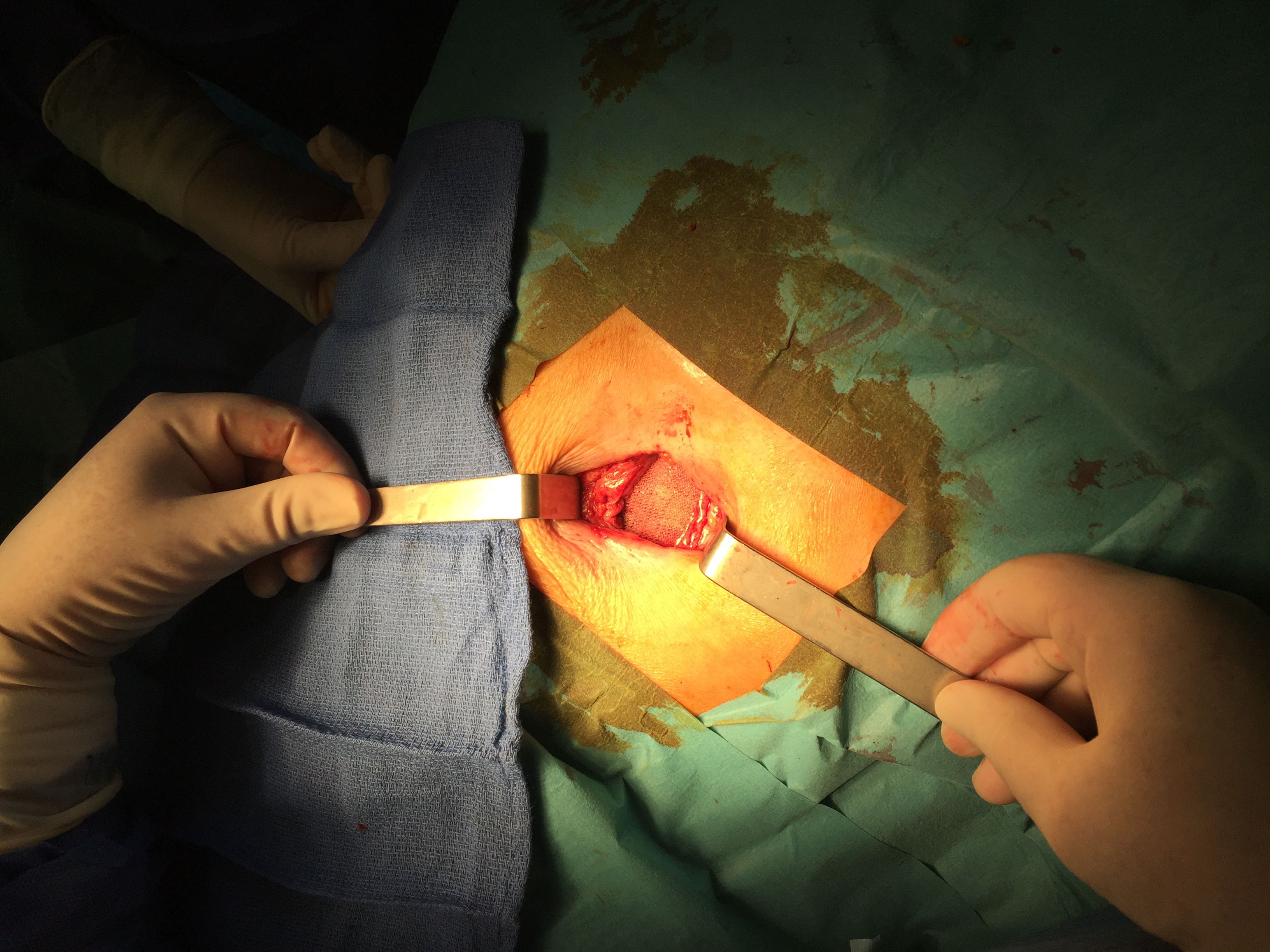 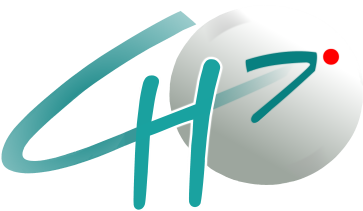 Résultats
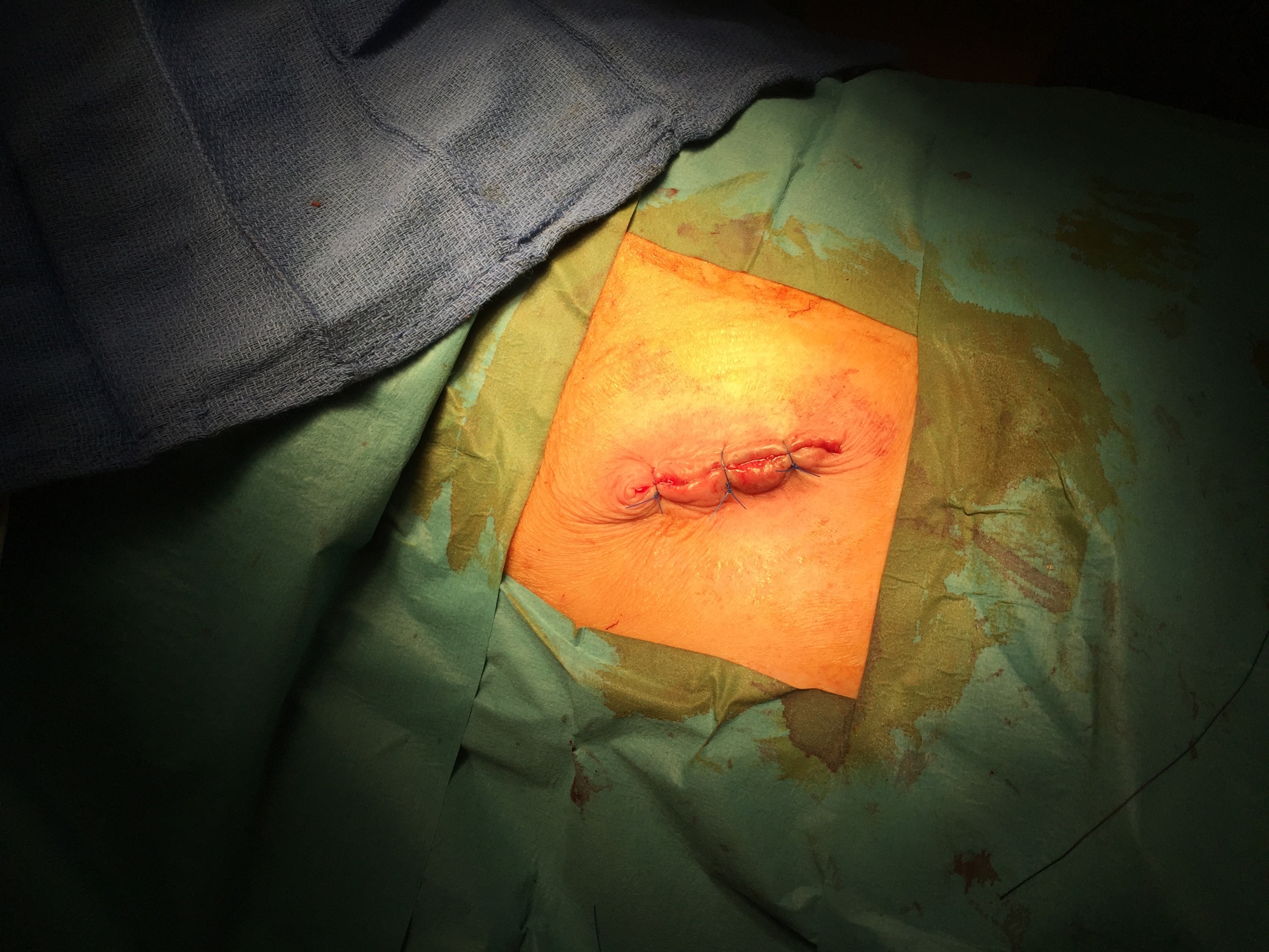 Fermeture cutanée ou non  
Durée opératoire : 
Moyenne :  49 mn (20 à 70mn)

durée hospitalisation moyenne : 
6 jours ( 2- 14)
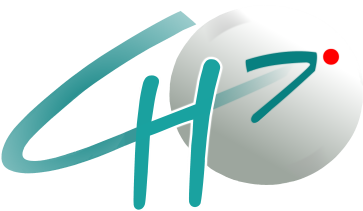 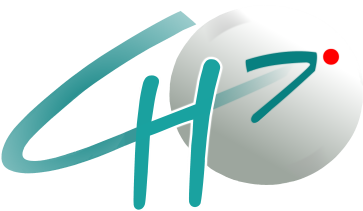 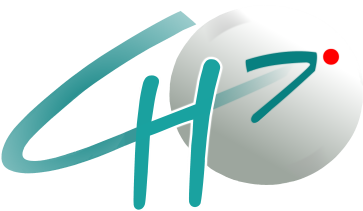 Suites opératoires
SUIVI POST OPERATOIRE
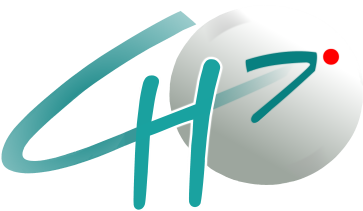 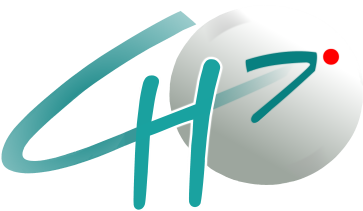 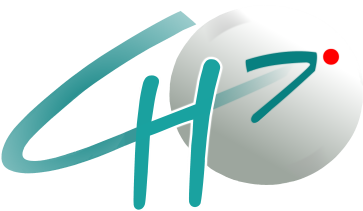 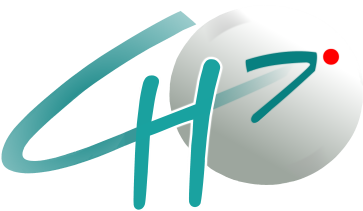 CONCLUSION
Pas de co morbidité supplémentaire liées à la mise en place de la prothèse lentement résorbable en milieu propre contaminé 
Taux de récidive clinique et radiologique négligeable avec un suivi en cours 
Intérêt de ce renfort prophylactique